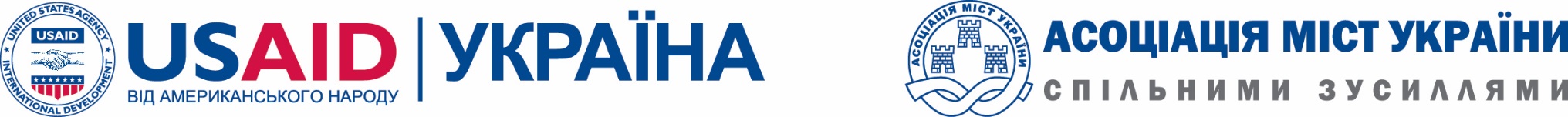 Асоціація міст України
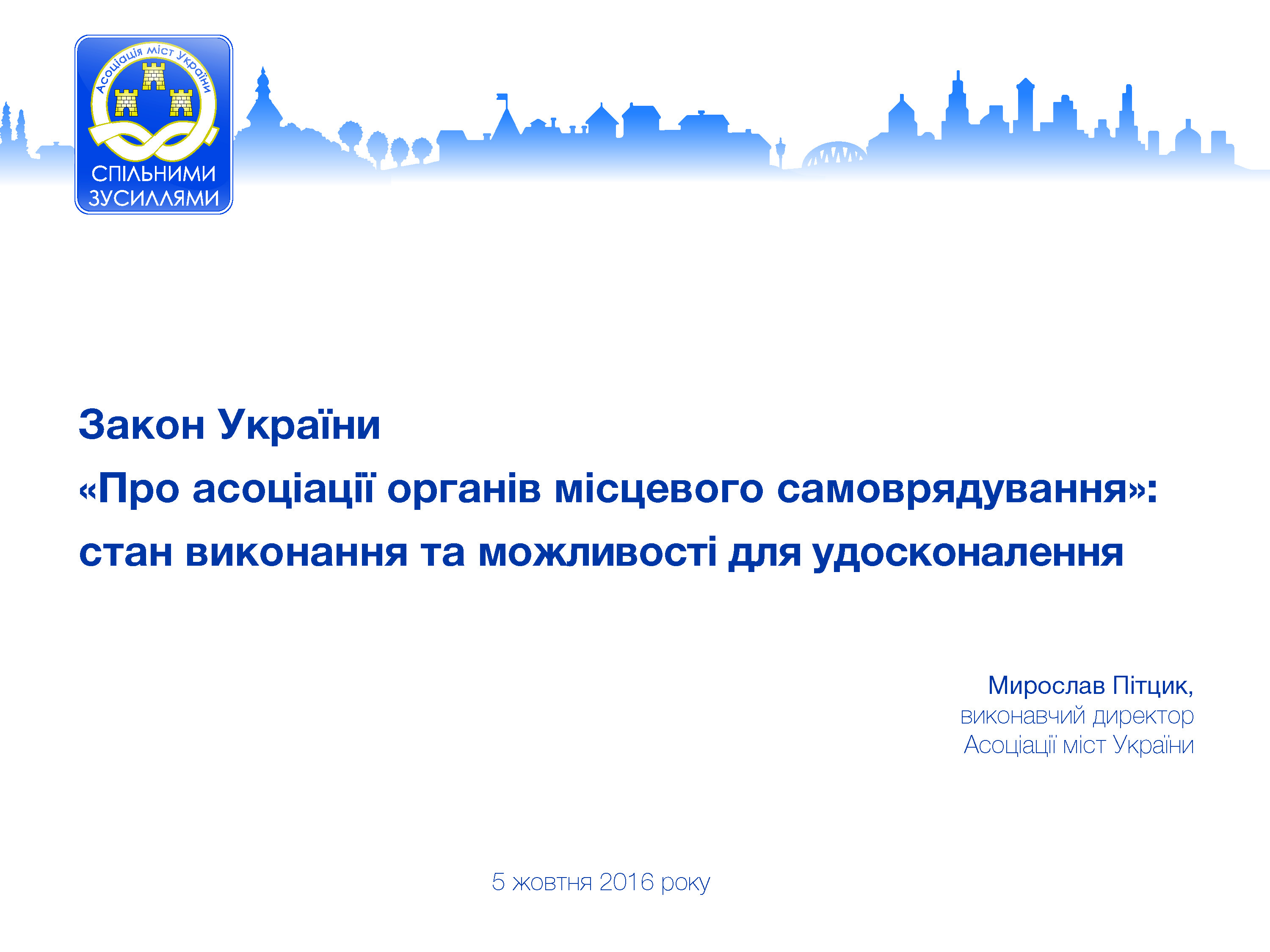 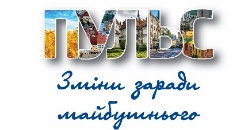 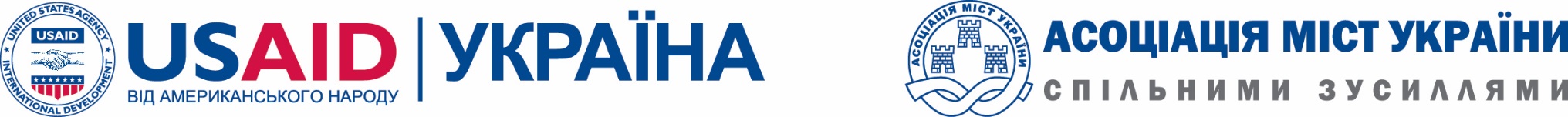 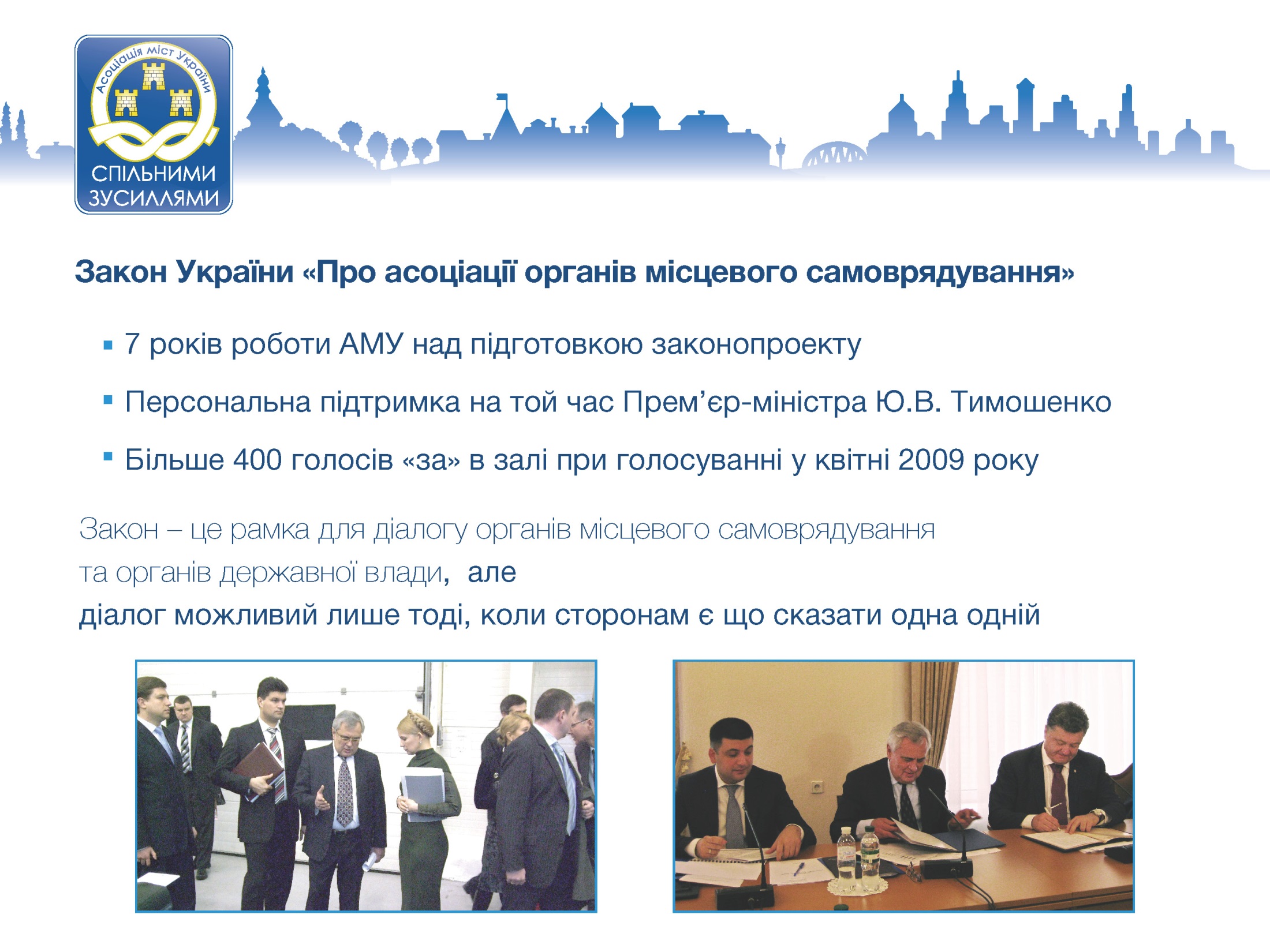 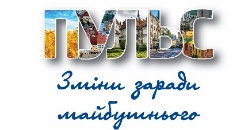 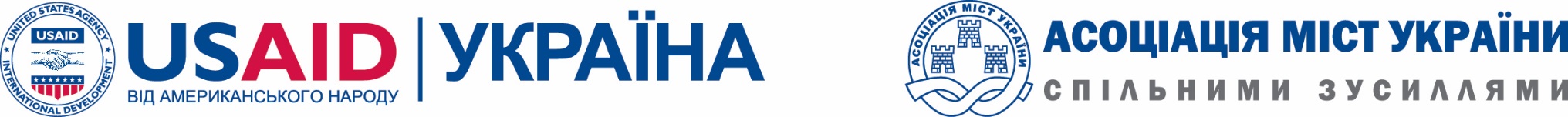 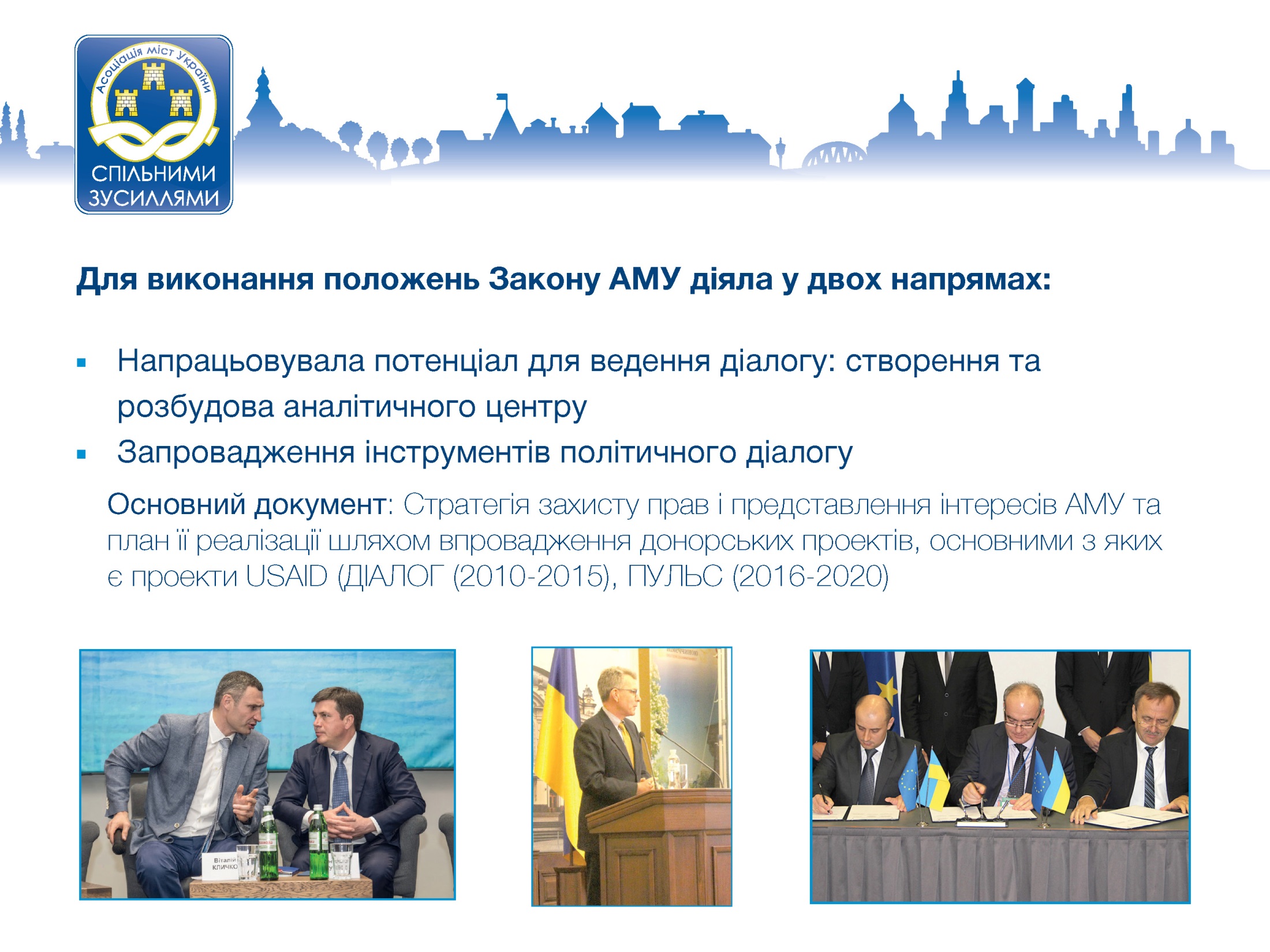 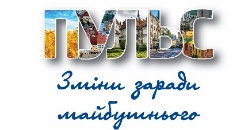 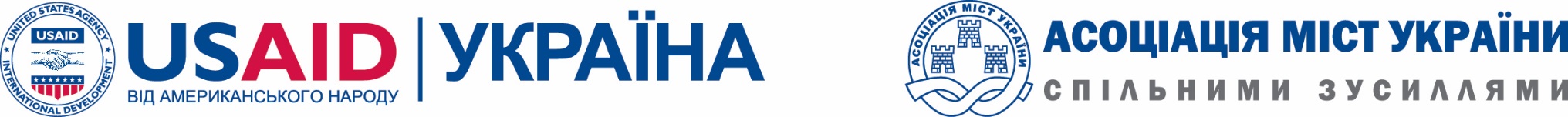 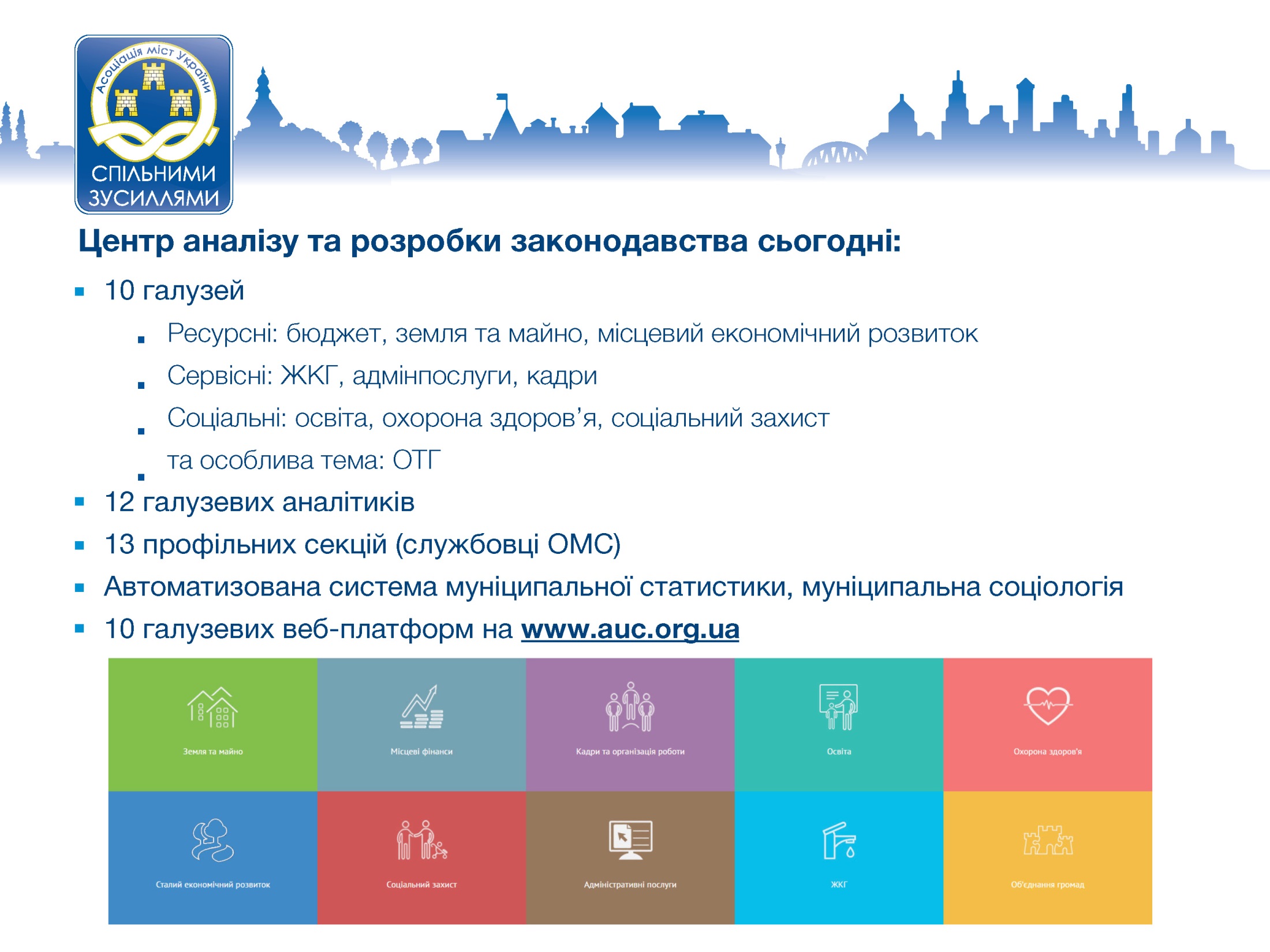 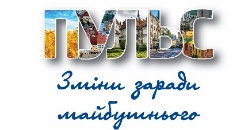 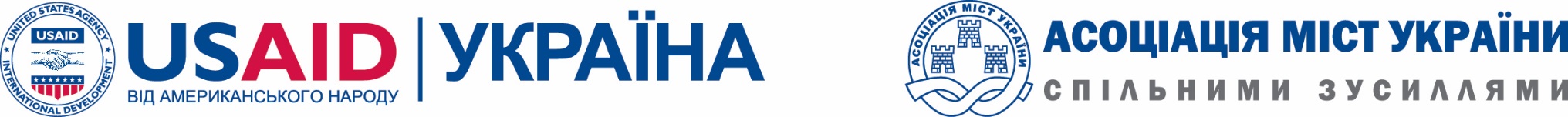 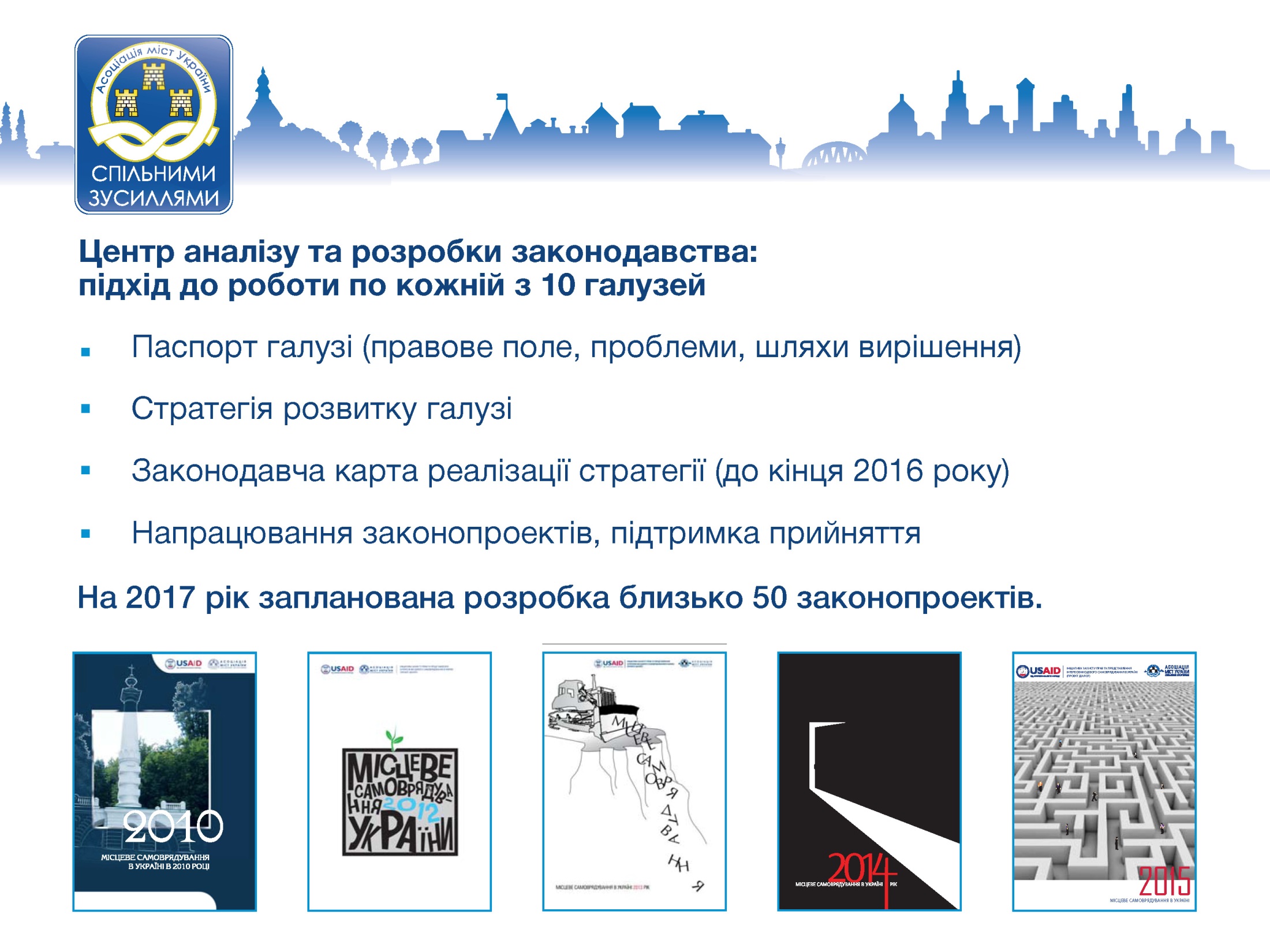 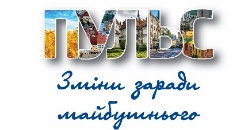 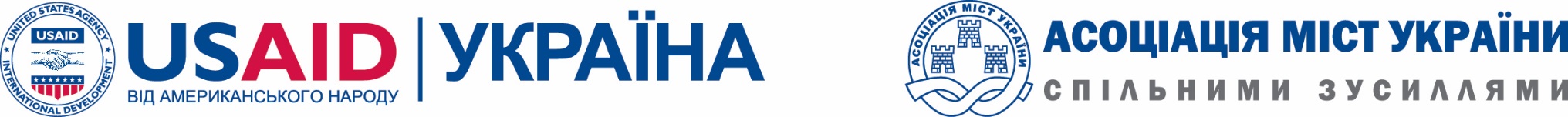 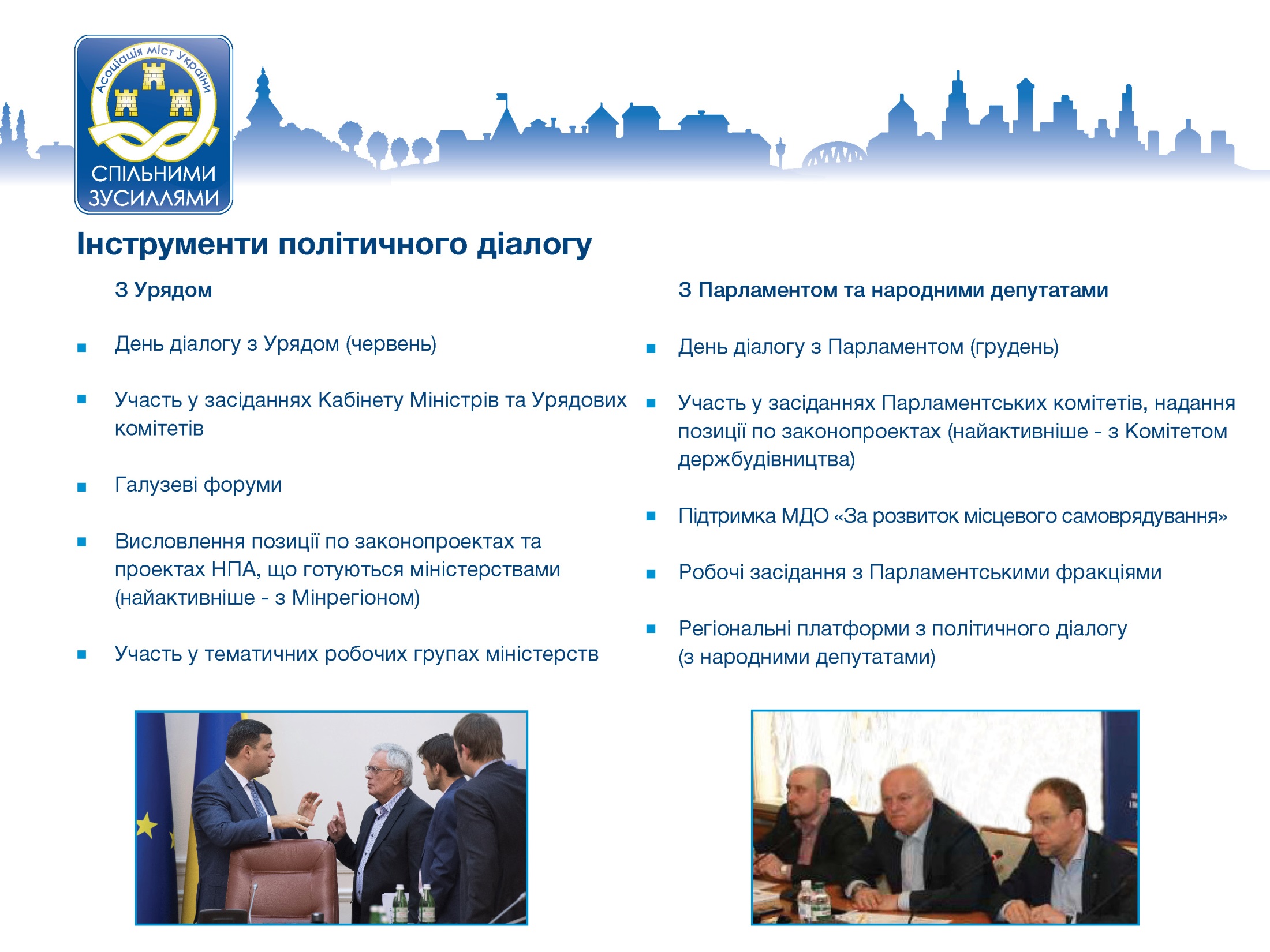 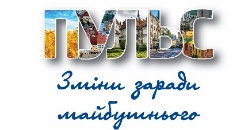 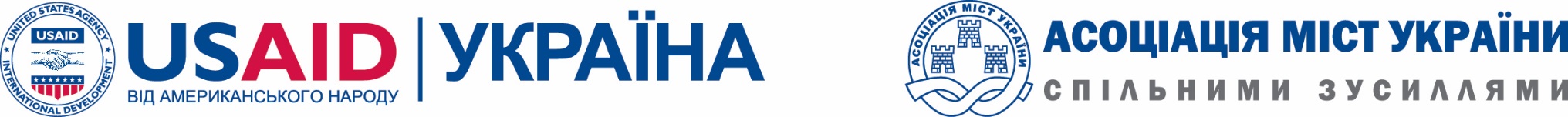 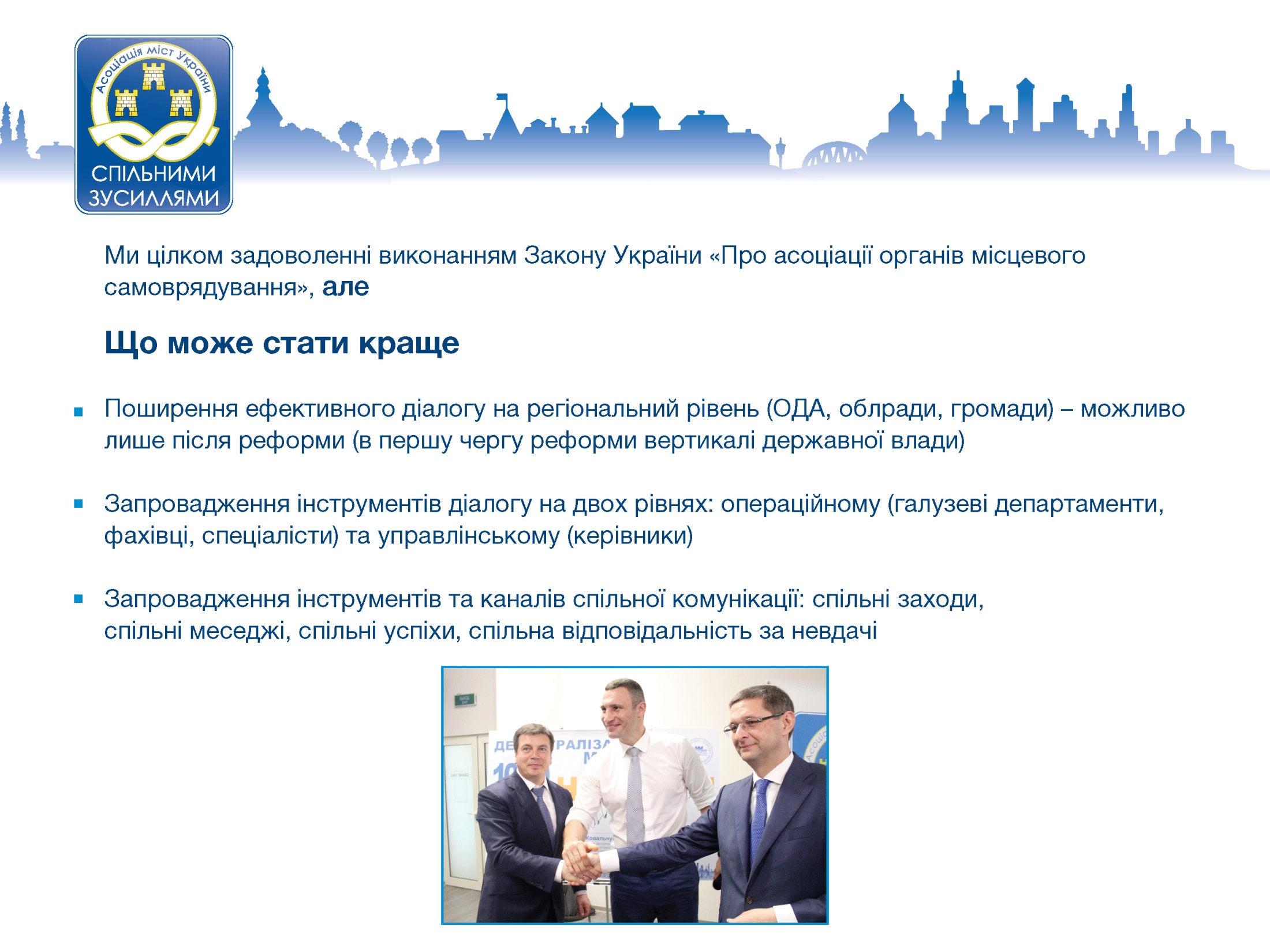 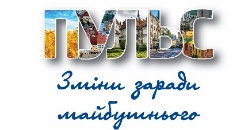 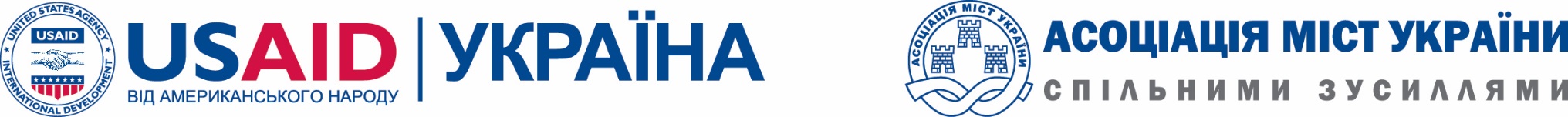 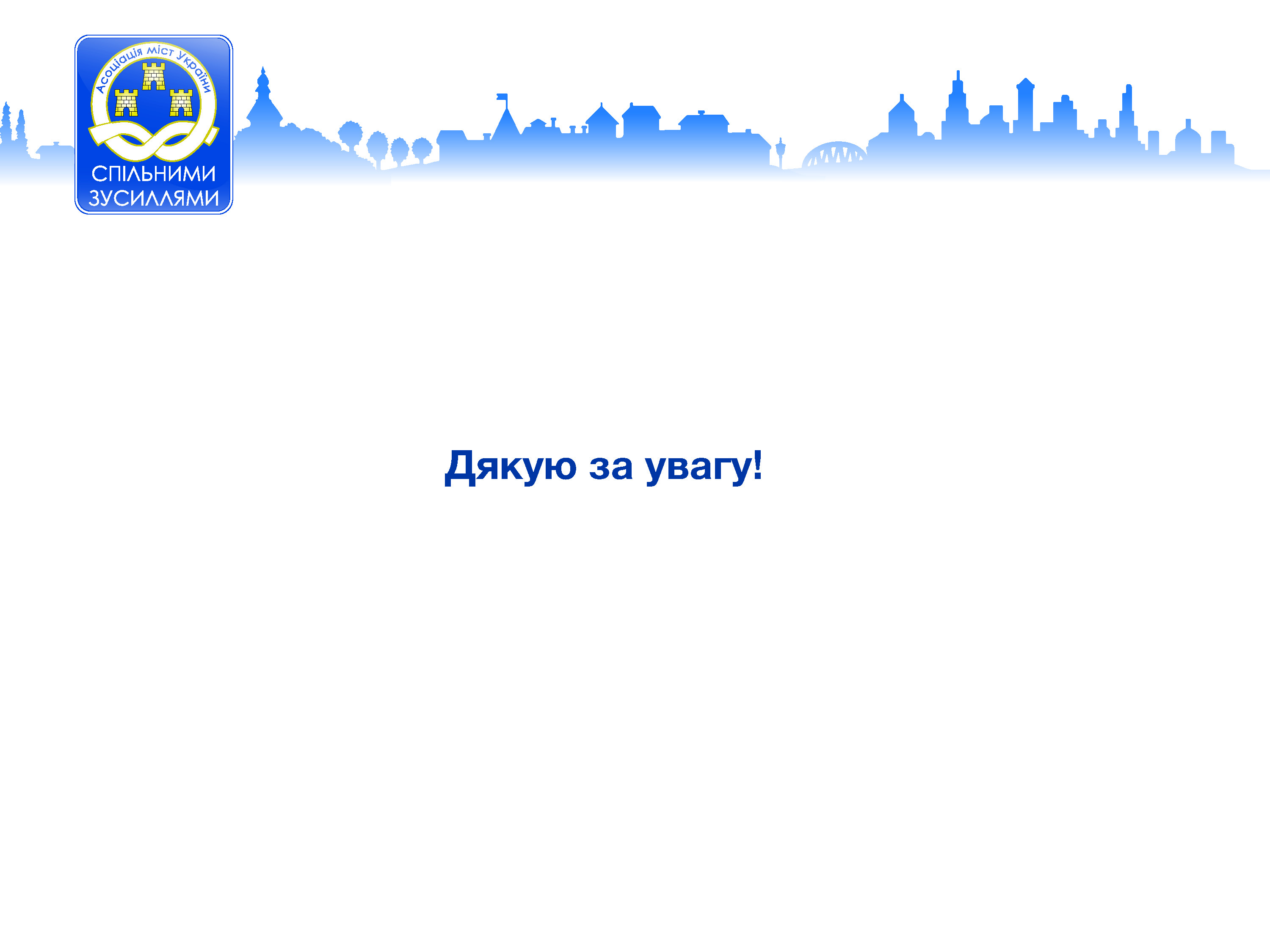 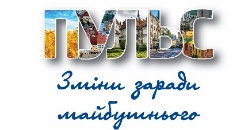